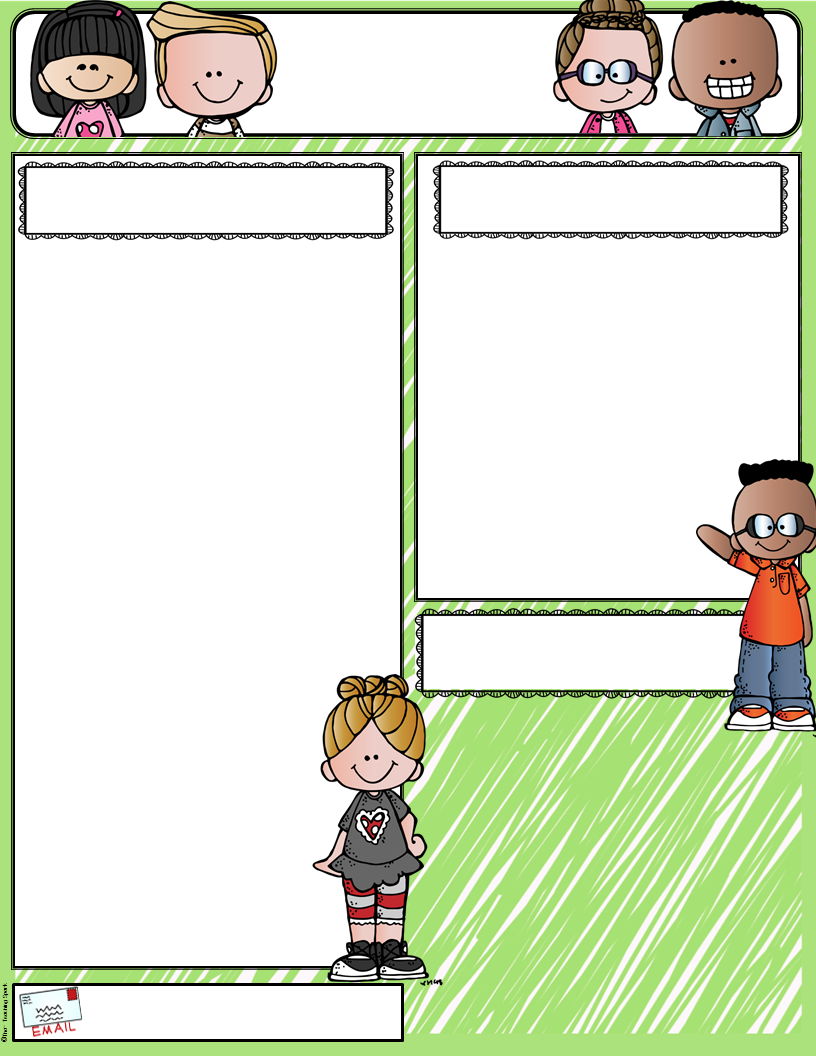 Dr. Alvarado’s ELAR Newsletter
March 4-8, 2019
This Week’s Skills
Special Announcements
Reading: We will be analyzing pictures in conjunction with the Amon Carter Museum field trip. Read each night for15 minutes and write on the March reading log. 
 
Writing: We will be writing about our field trip.

Phonics: We will be learning about adjectives. No homework or spelling test this week. 

Handwriting: We will continue 
cursive handwriting.
*BLOOMZ will be the new teacher-parent tool to communicate. Access code was sent home. Let me know if you need it.   

*Please send Box Tops.
This Week
March 6th – Amon Carter Field Trip

March 7th – Teacher In-service Day (no school for students)

March 8th – Bad Weather Makeup Day

March 11th – 15th – Spring Break
talvarado@grafordisd.net